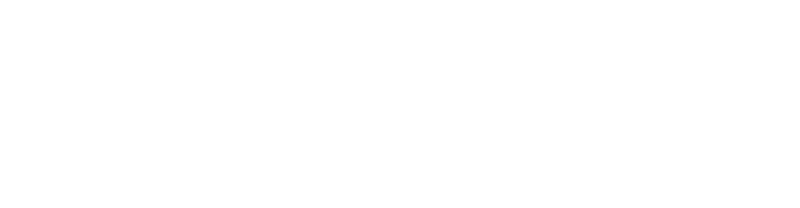 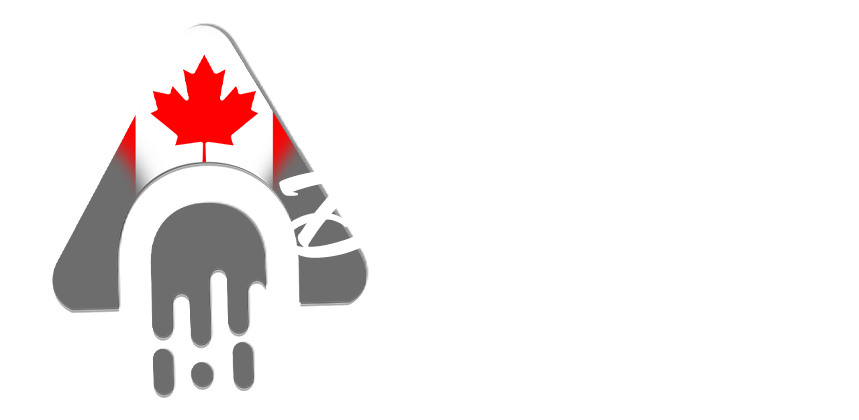 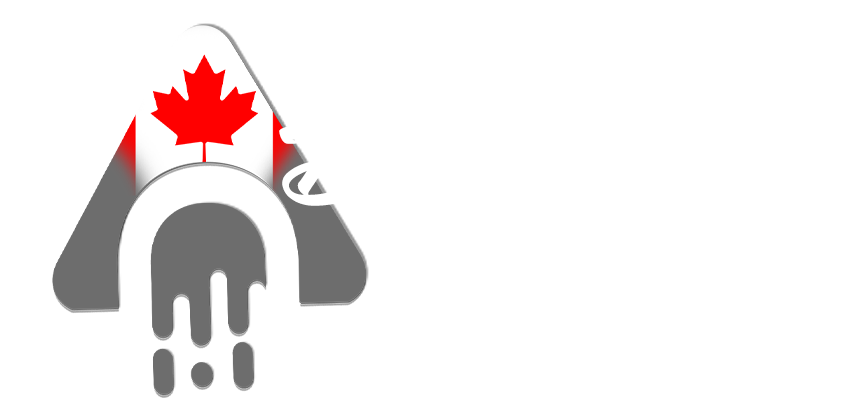 DÉMARRAGE RAPIDE
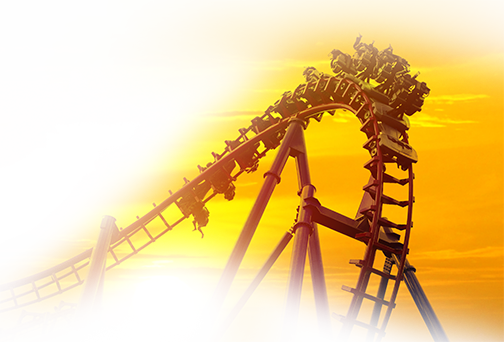 ADOPTEZ
UN ESPRIT GAGNANT
Courbe d’apprentissage
Montagne russe d’émissions
PEU IMPORTE, on passe au suivant!
Ayez une pensée à long terme
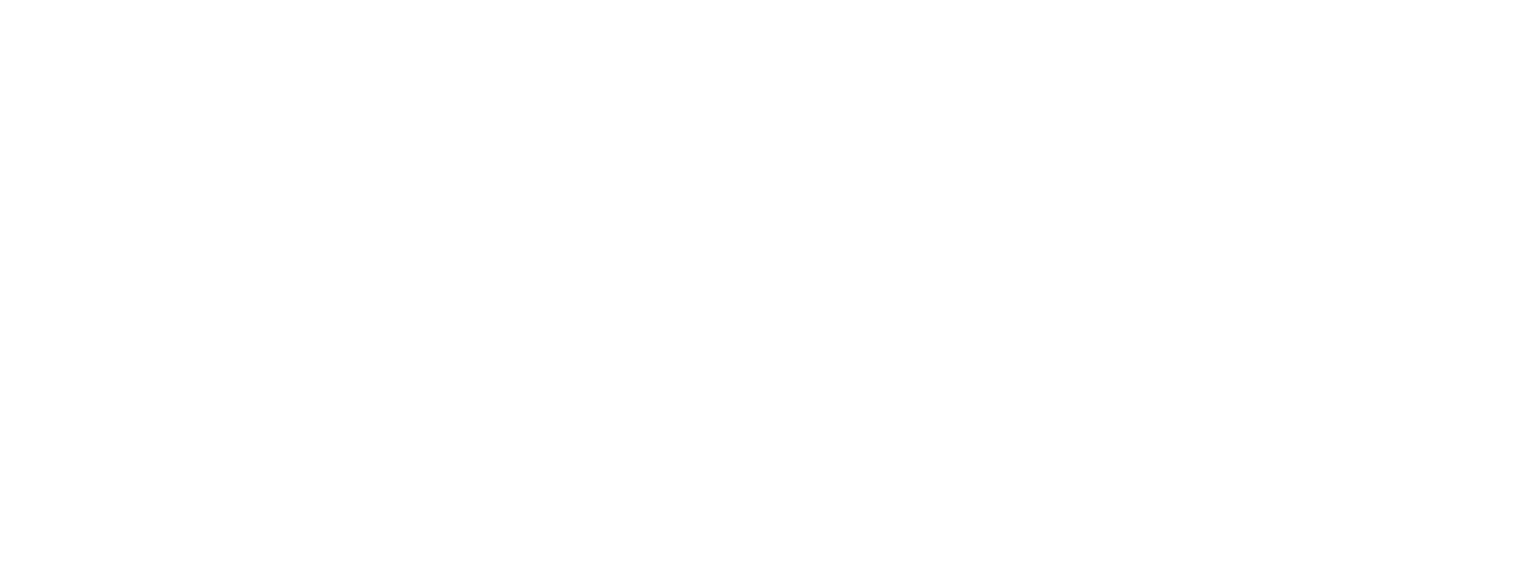 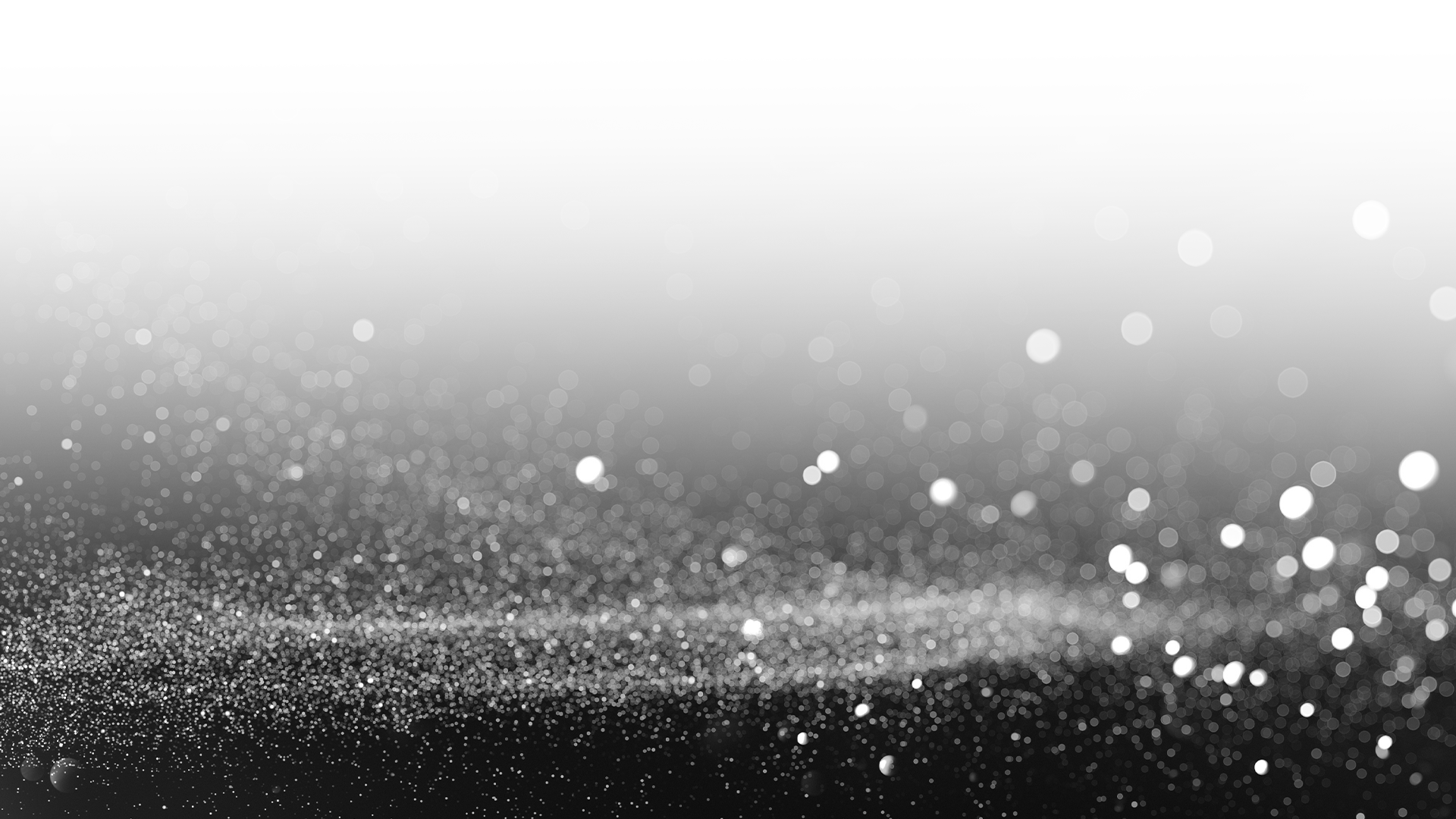 OBTENEZ VOTRE NUMÉRO DE PEI
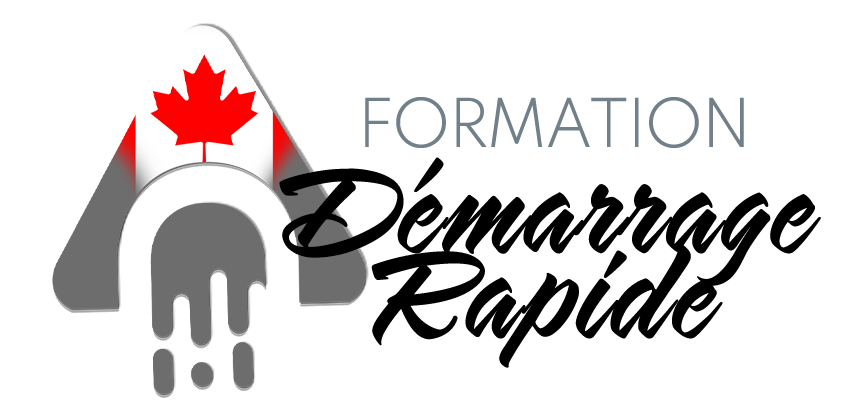 # 1
DEVENIR UN PEI d’ACN
COÛT: 199 $ + 25 $ Frais mensuels de soutien
Premier paiement = 224 $

ACN FOURNIT :
Boutique en ligne personnalisée
    votrenom.acnibo.com
Suivis et rapports d’entreprise complets
Service à la clientèle et soutien
Bureau virtuel du PEI et outils de marketing

Suivez ACN sur les médias sociaux
       Abonnez-vous
       Suivez le document Lancez votre entreprise
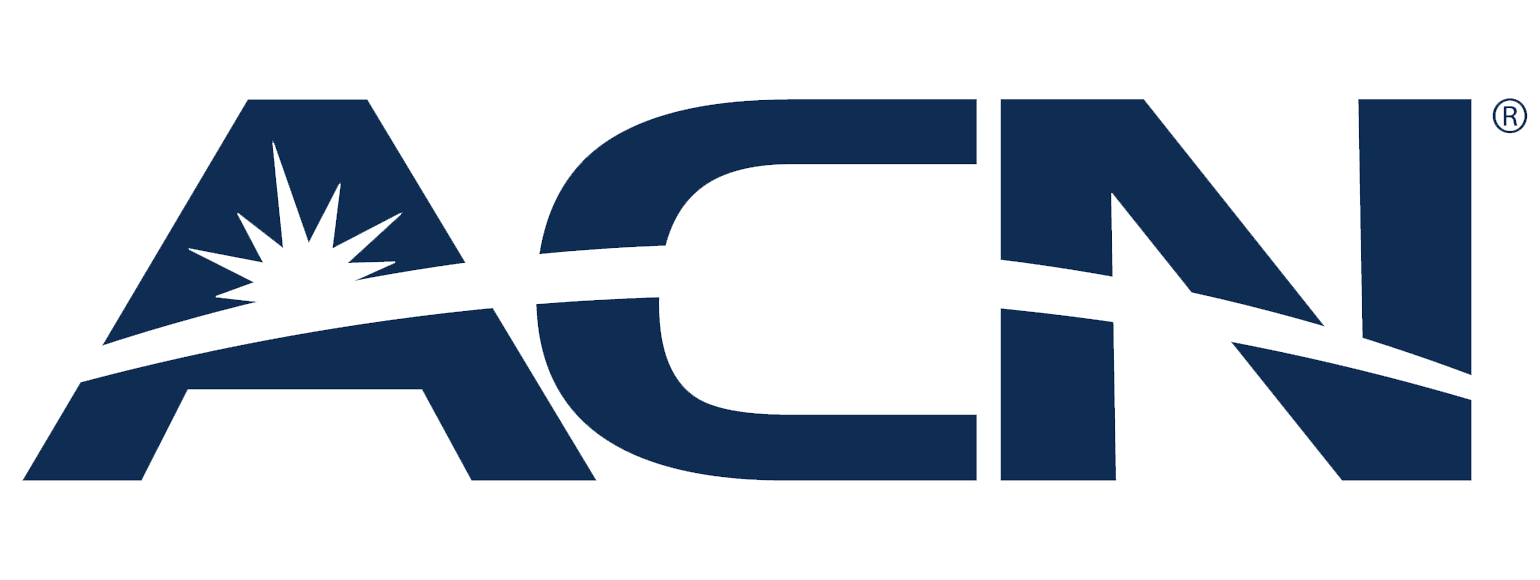 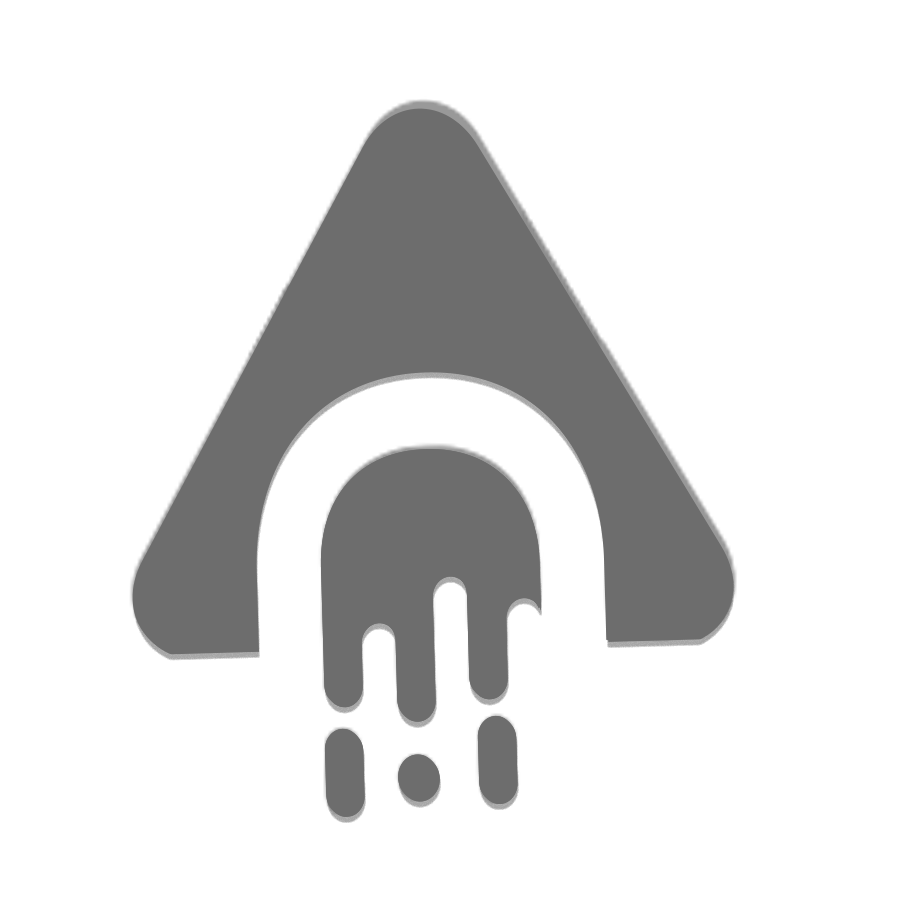 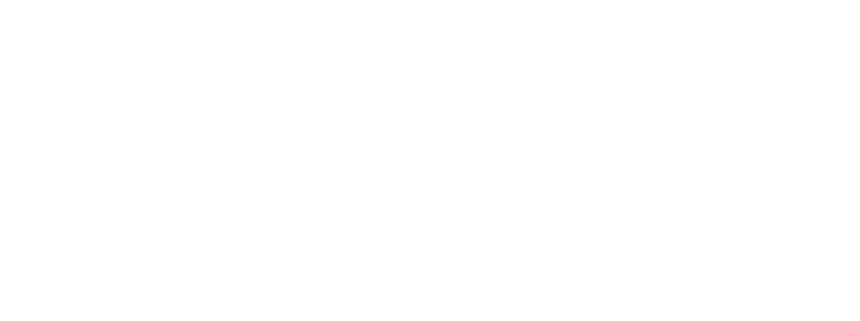 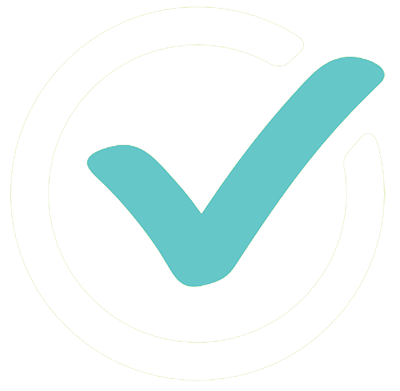 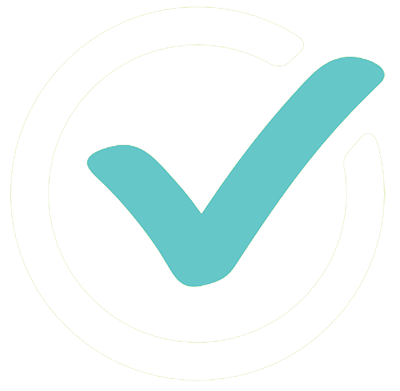 PRENEZ UNE DÉCISION
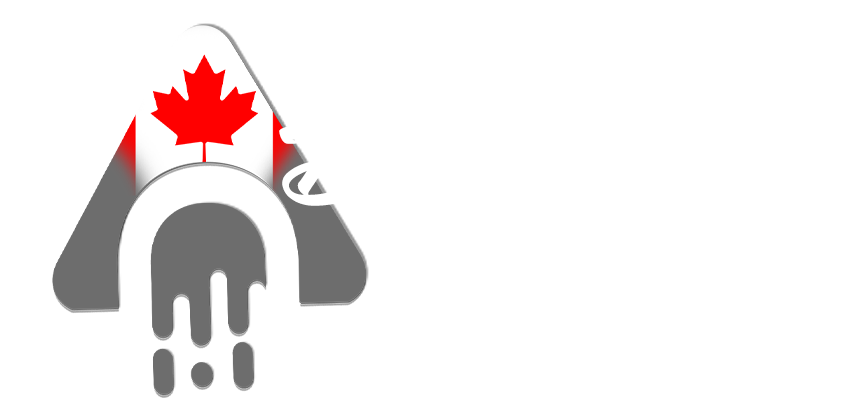 # 2
DEVENIR CUSTOMER QUALIFIED (CQ)
ACQUÉRIR VOS  5 PREMIERS SERVICES
3 services = 75 $
  5 services = 200 $


8 services = 400 $
11 services = 600 $
Plus 200 $
Pour chaque 3 services additionnels
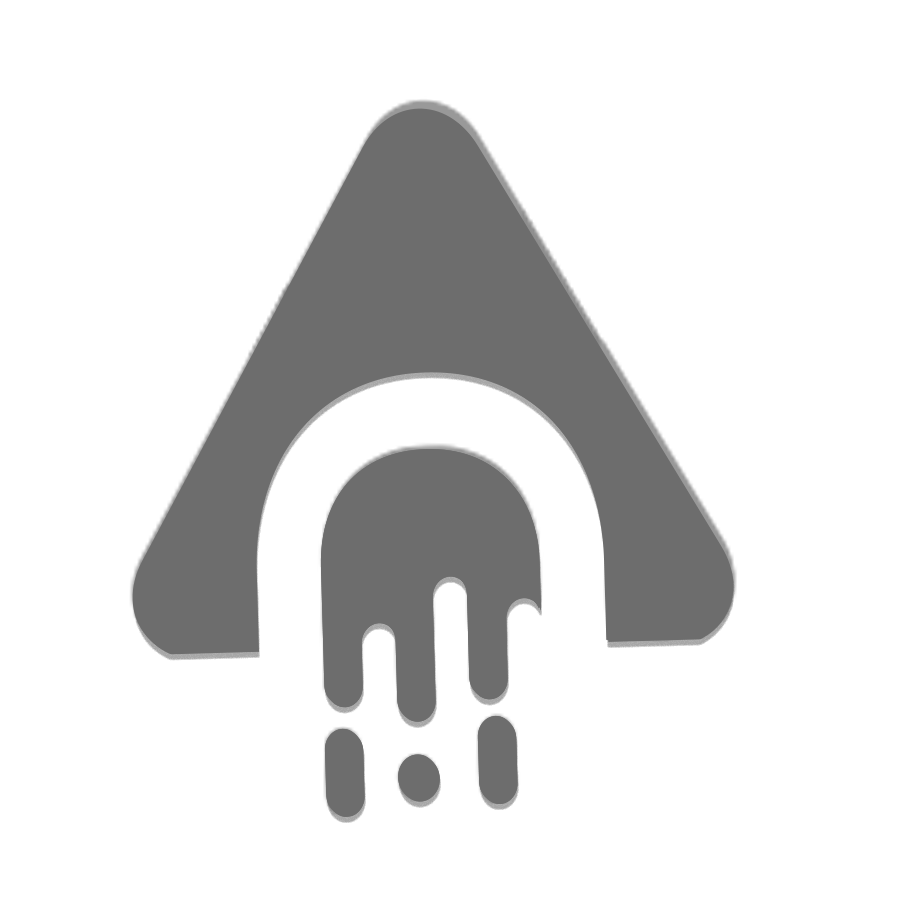 Reportez-vous au Plan de rémunération d’ACN pour les détails complets.
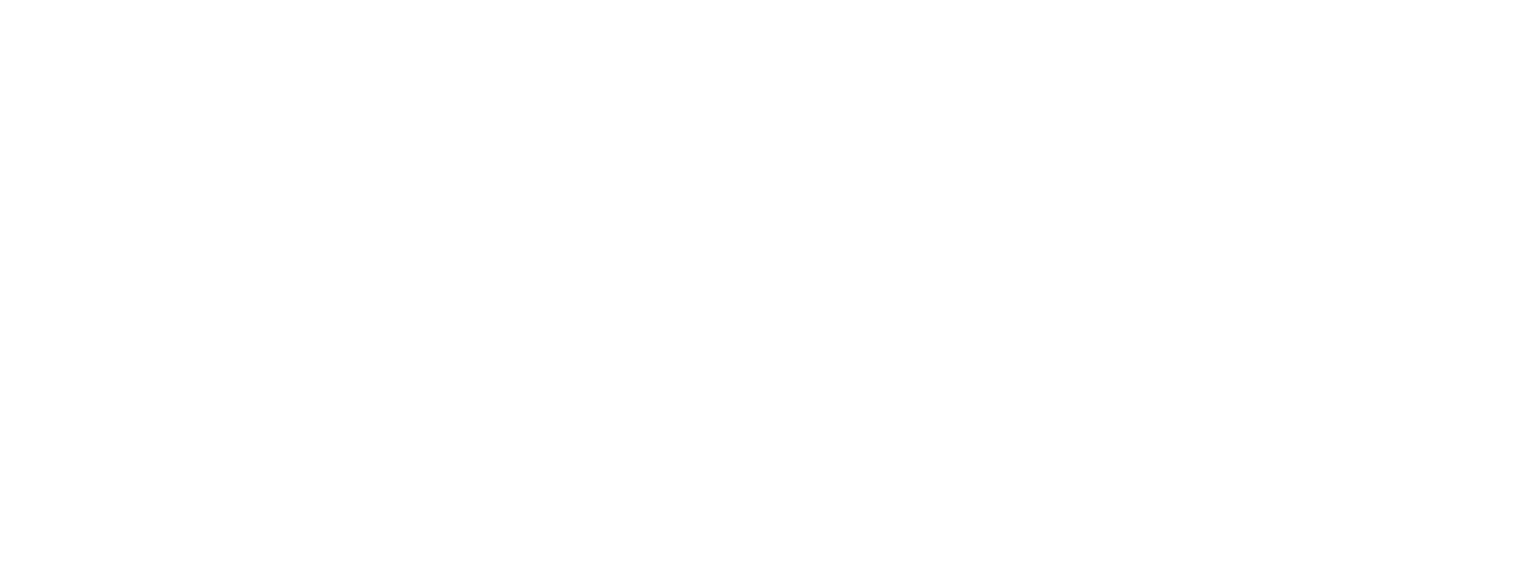 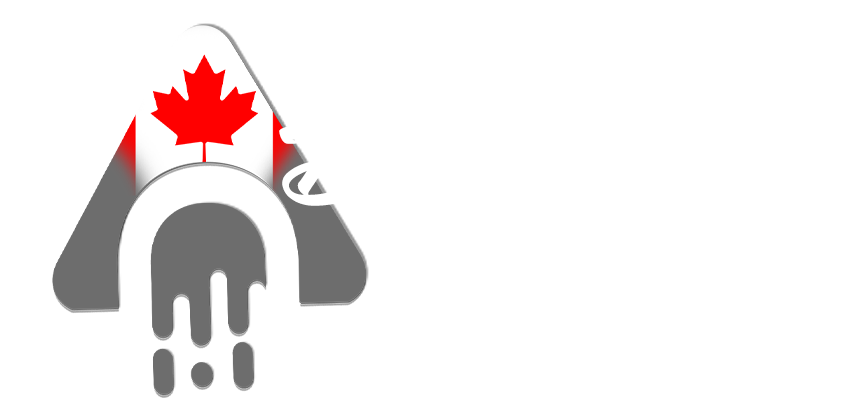 LE RESTE DES GENS(marché de sollicitation directe et références)
SOURCES DE CLIENTS
CEUX AVEC QUI VOUS FAITES AFFAIRE
ProspectS QUI NE DEVIENNENT PAS PEI
VOUS-MÊME
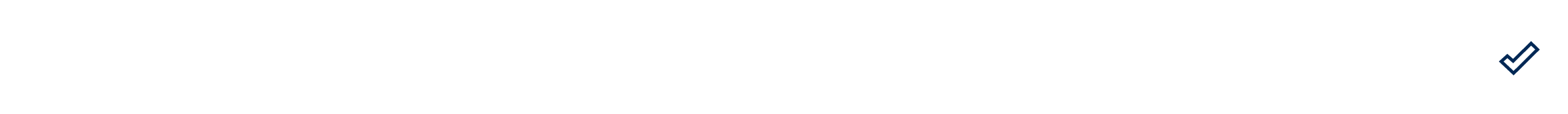 INTERNET HAUTE VITESSE
SERVICE
COMBINÉ
TÉLÉPHONIE
MOBILE
ÉNERGIE
TRAITEMENT
DE PAIEMENTS
PROTECTION 
CONTRE LE
VOL D’IDENTITÉ
TÉLÉVISION
SÉCURITÉ ET
DOMOTIQUE
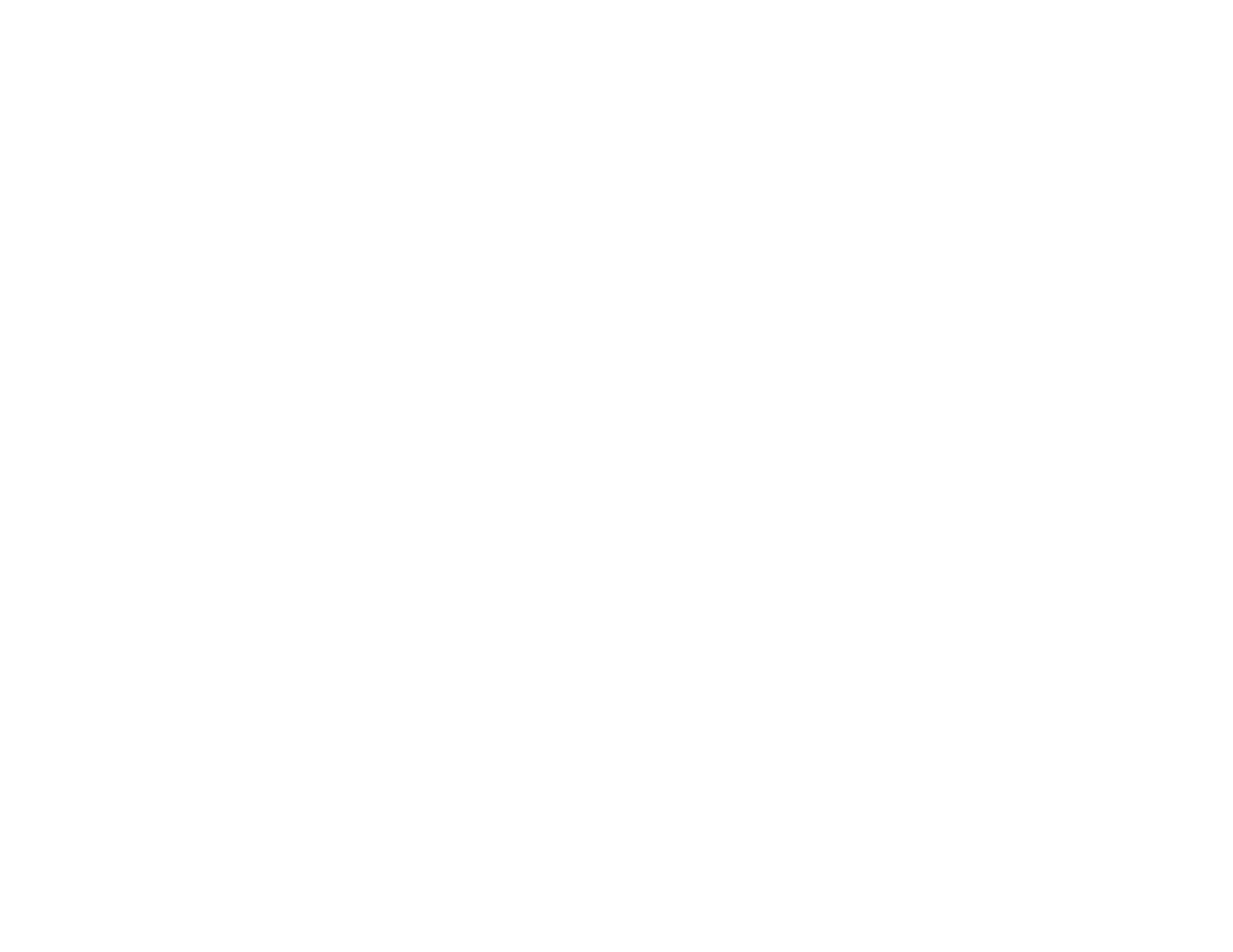 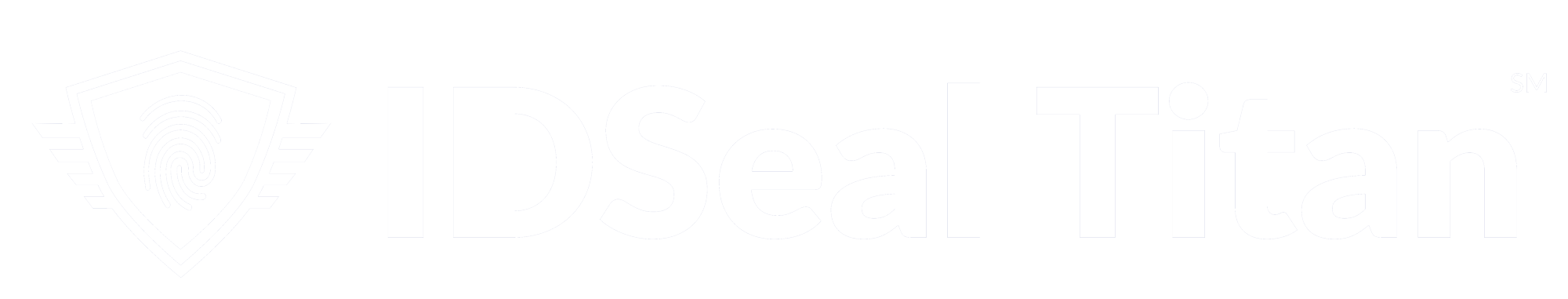 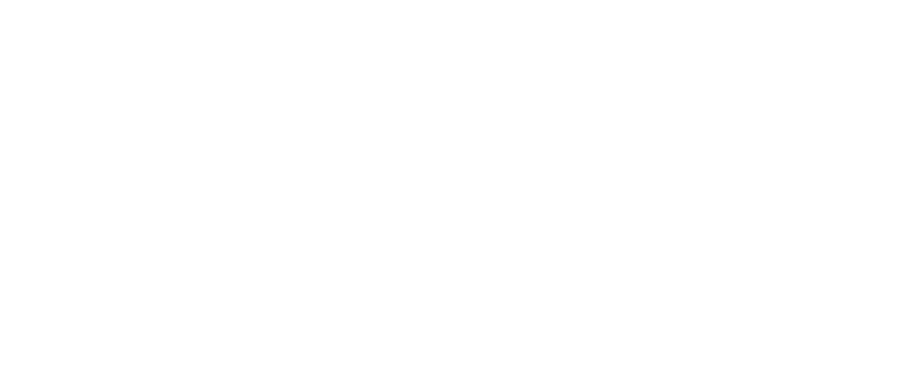 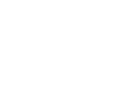 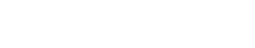 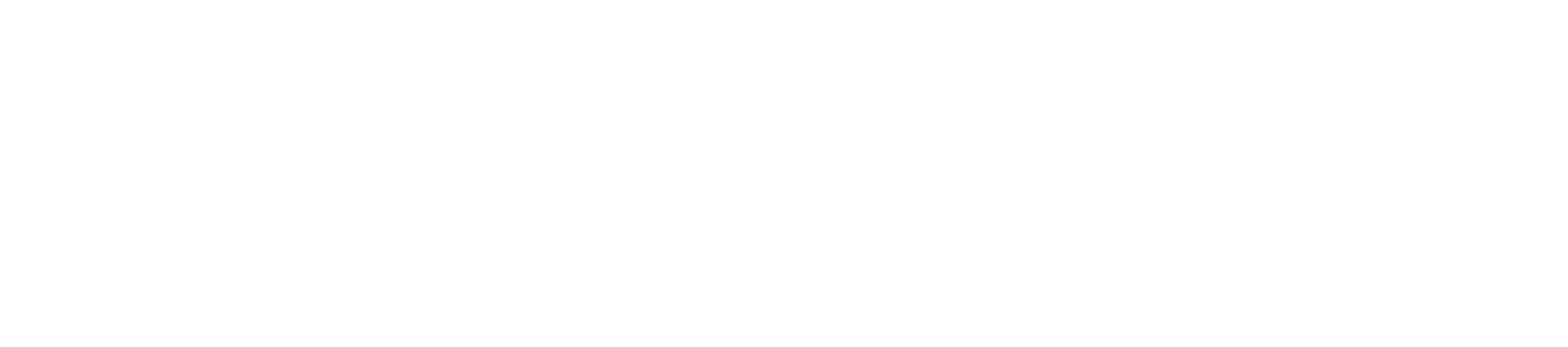 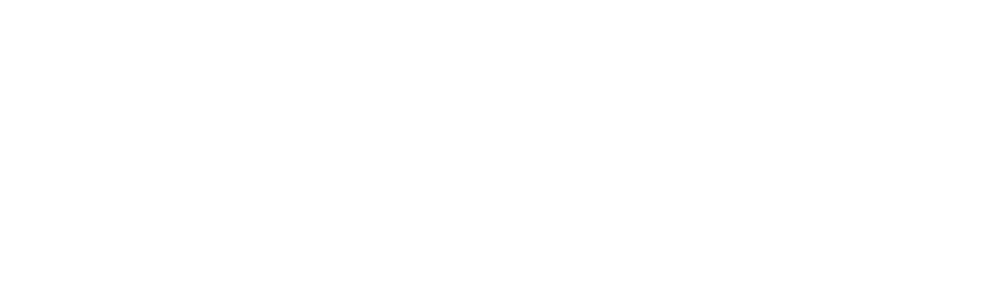 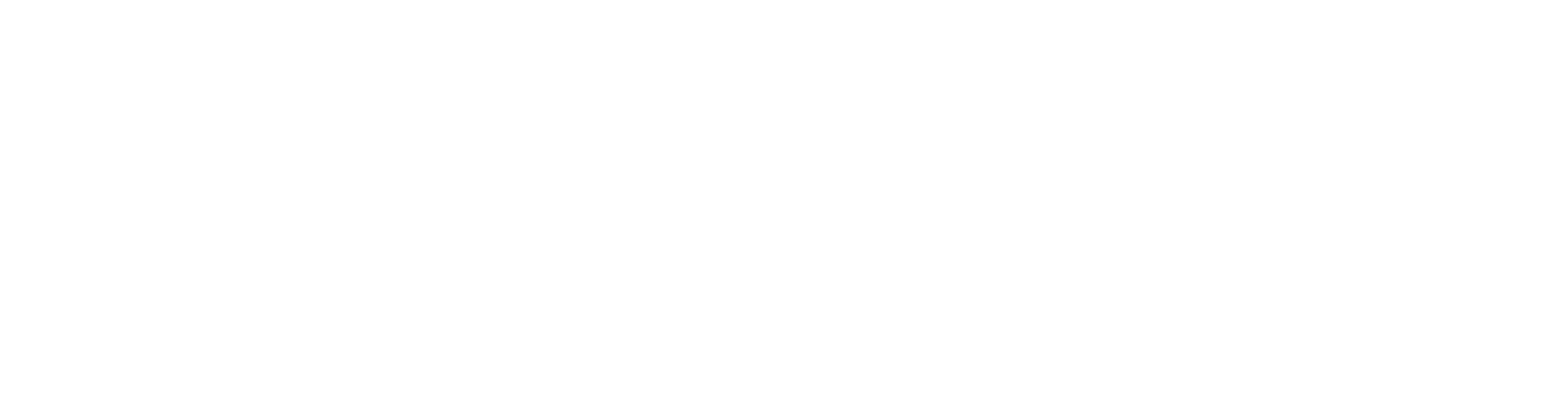 (qui vous payez     pour tout type de service)
ASTUCE : faveur, pourquoi, aide, chercher
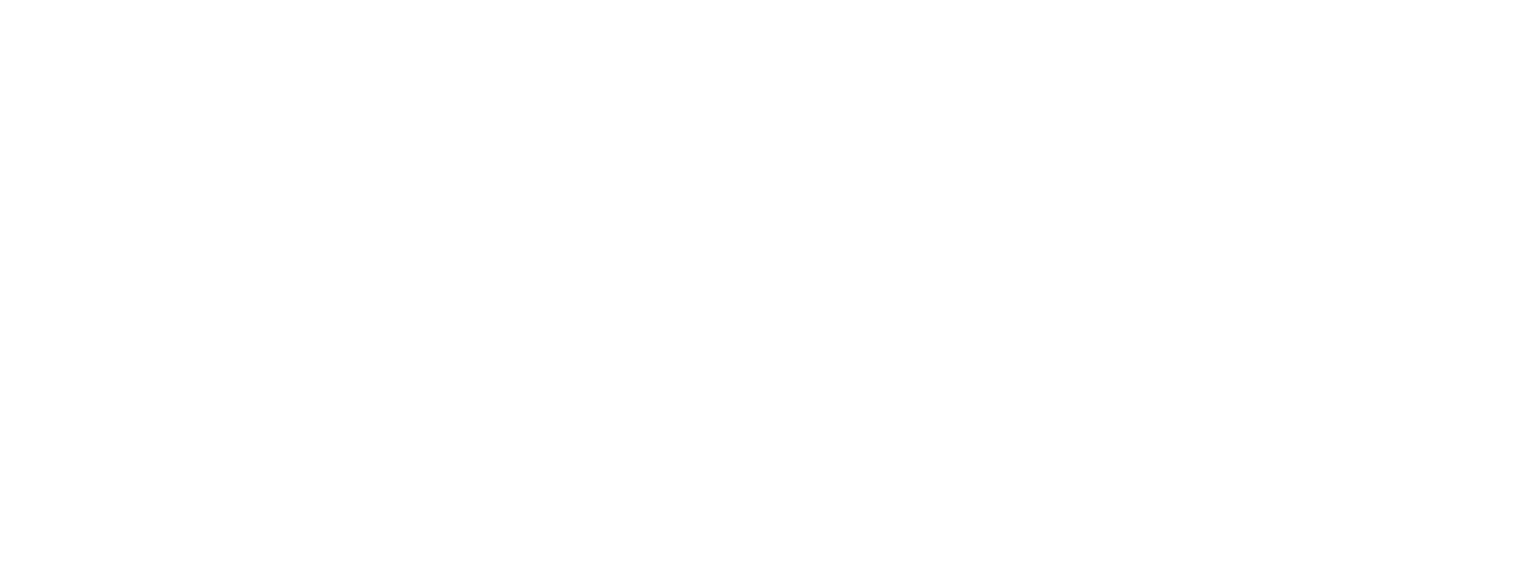 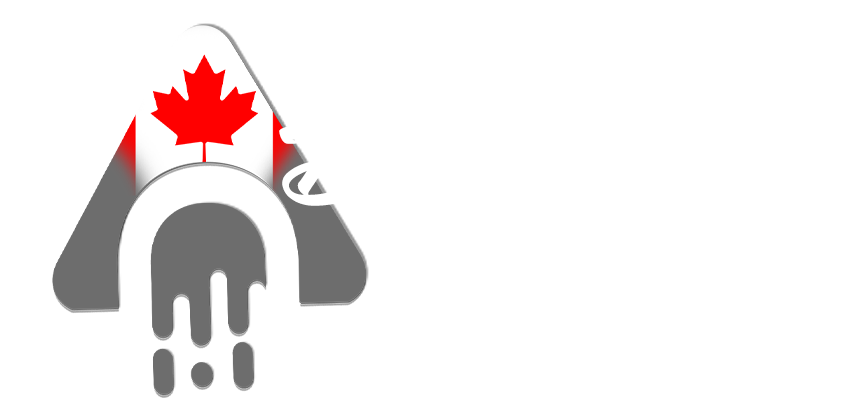 APPROCHER DES CLIENTS
MARCHÉ DE SOLLICITATION DIRECTE
CHARITÉ
CEUX AVEC QUI VOUS FAITES AFFAIRE
zap
ZOOM d’affaires privé
ASTUCE : Mener avec l’Occasion d’affaires
   TRIER et non vendre
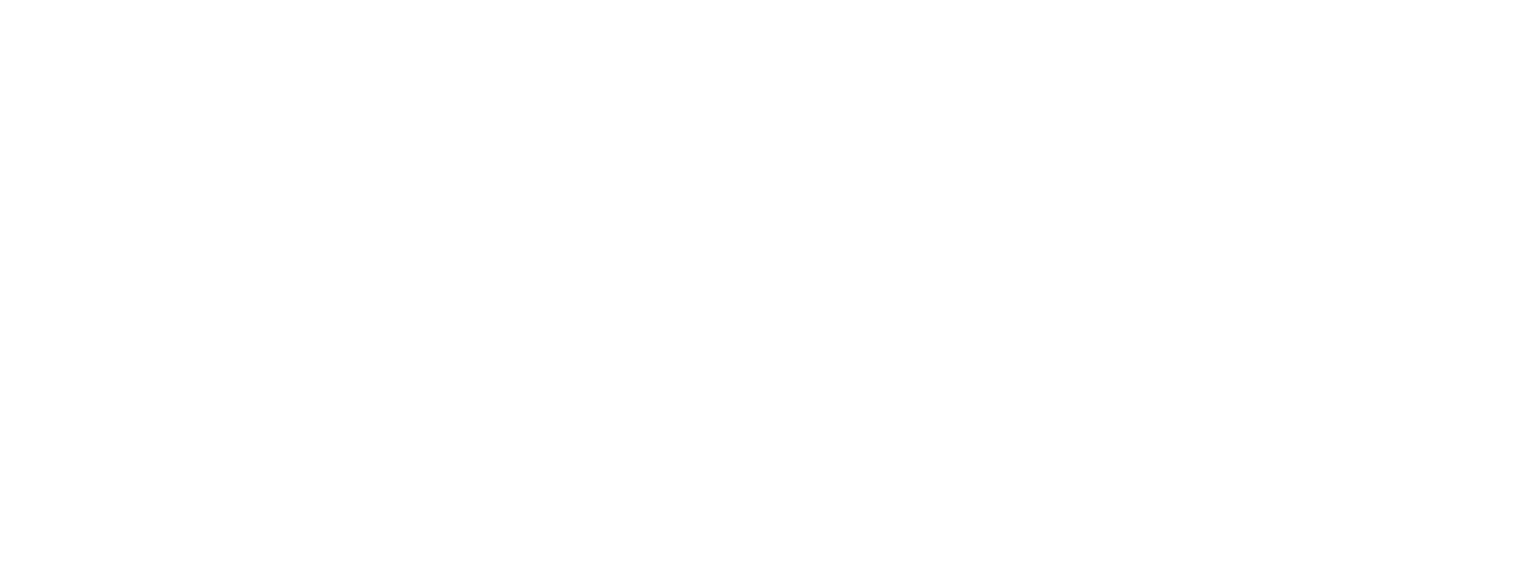 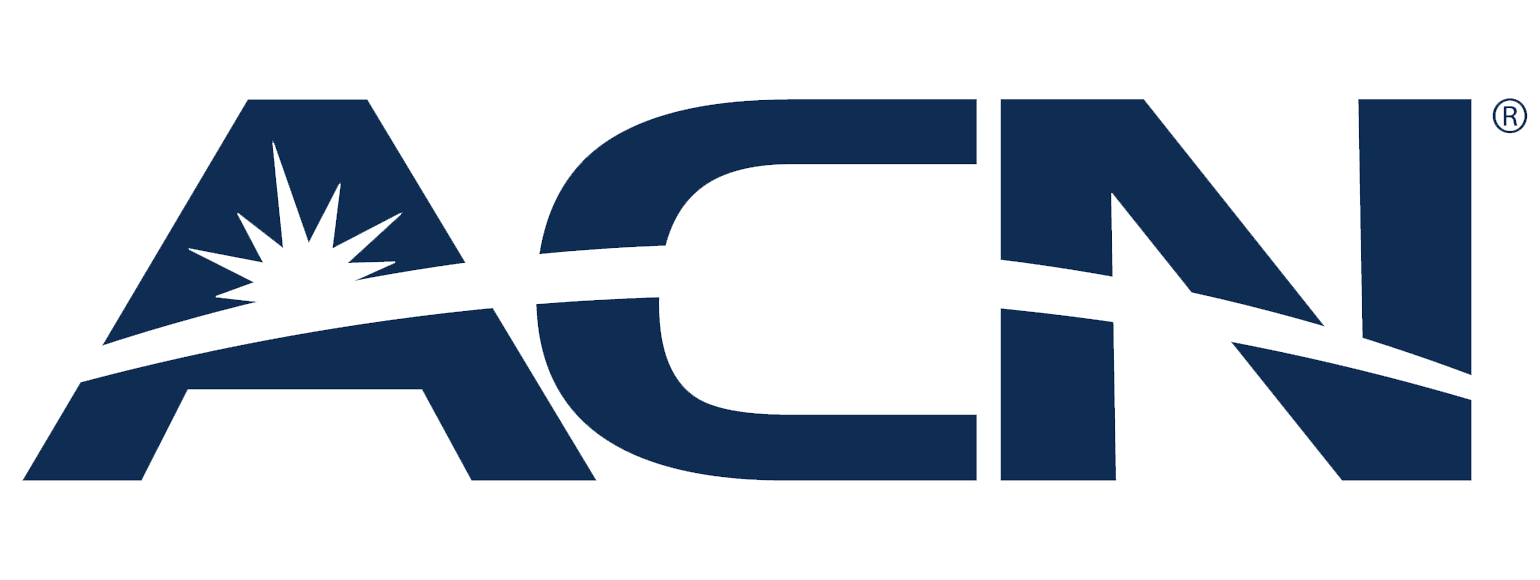 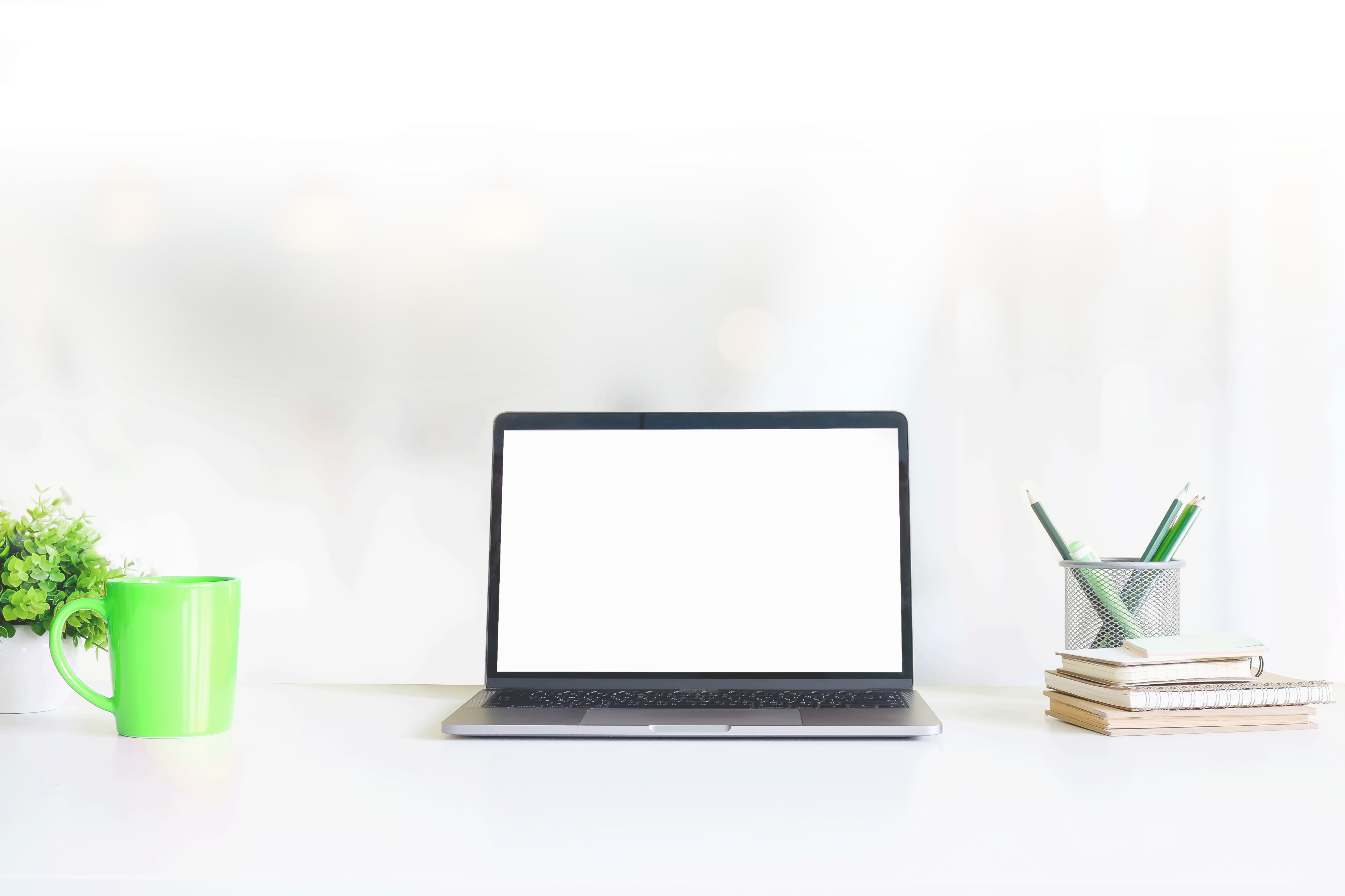 PARTICIPEZ AUX FORMATIONS SUR L’ACQUISITION DE CLIENTS ET
LES PRODUITS
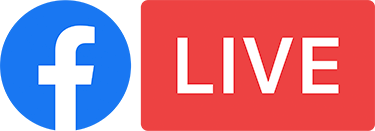 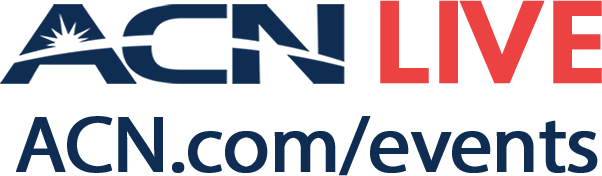 DÉMARRAGE RAPIDE
Lundi au vendredi à  21 h 30
HNE et HNP
RENCONTRE SUR
L’OCCASION
D’AFFAIRES
Jeudi à 19 h 30
HNE et HNP
Samedi à 10 h
HNE et HNP
SUPER SAMEDI
FORMATION SUR
LES PRODUITS
Lundi et mercredi à 19 h 30
HNE et HNP
ALEX
5
SERVICES
SANDRA
5
SERVICES
Organisez 2 présentations ZOOM            d’affaires privé
Créez votre liste de contact. Ajoutez tous ceux que vous connaissez. Aucun préjugé.
- Propiétaires d’entreprise, gens ayant réussi, experience en vente directe, tous les autres. 
Invitez sans expliquer/présenter d’avance
Concentrez-vous sur aider les autres (PAC de 50 $ pour aider de nouvelles personne à acquérir 5 services)
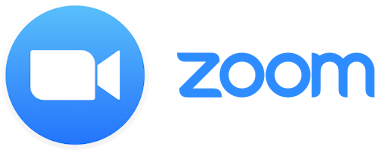 # 3
BÂTISSEZ UNE  ÉQUIPE
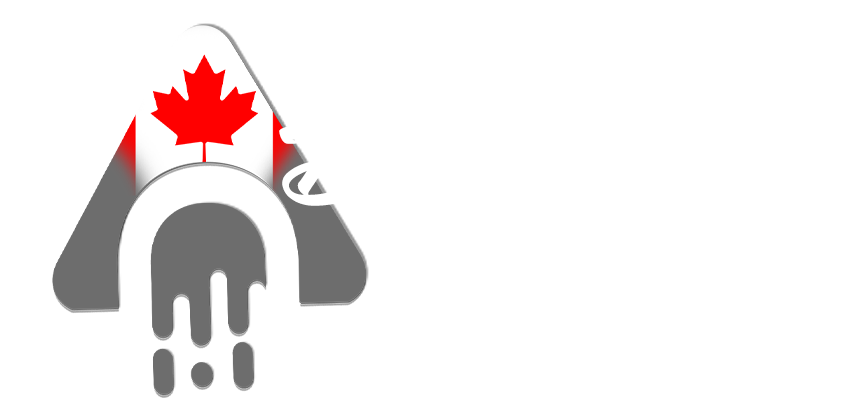 VOUS
5
SERVICES
Alez gagne 200 $
Sandra gagne 200 $ Vous gagnez 300$
Reportez-vous au Plan de rémunération d’ACN pour les détails complets.
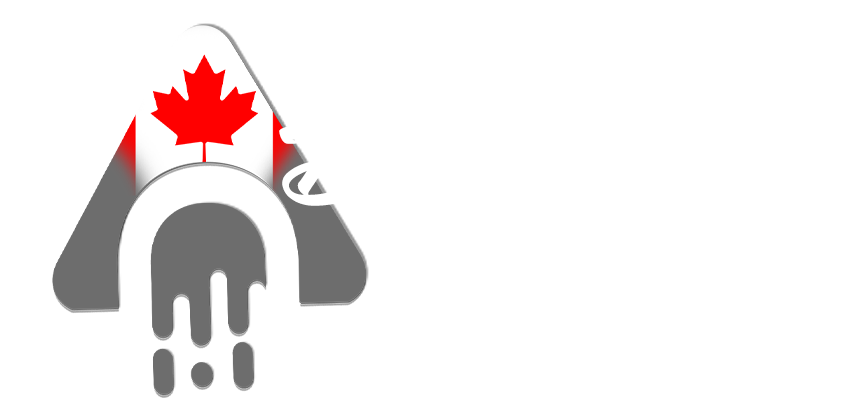 L’IMPORTANCE DE 
VOTRE PRÉSENTATEUR
CONFIANCE
Vous
Prospect
RESPECT
RESPECT
Expert
Présentateur Zoom
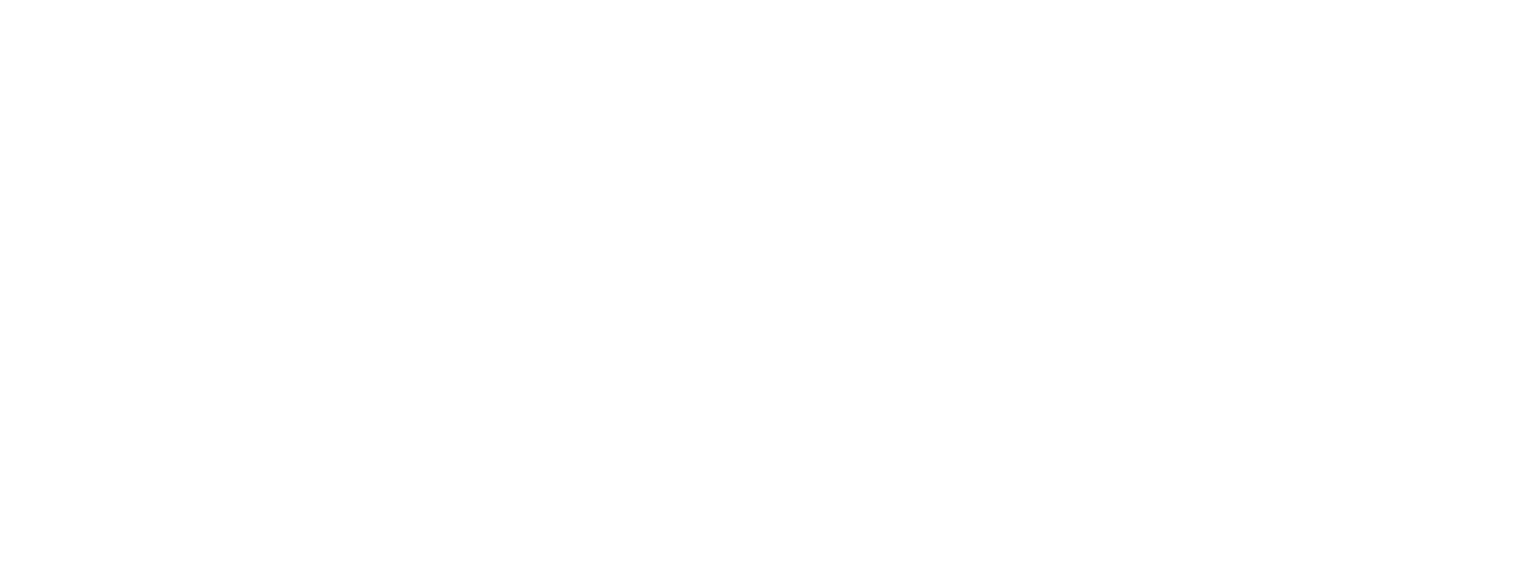 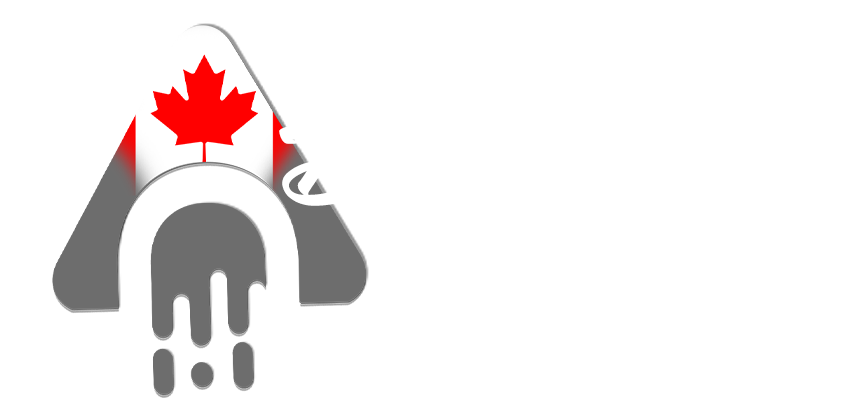 INVITEZ VOS PROSPECTS
Cherchez toujours à savoir – 2 min
Laissez-moi vous demander, gardez-vous vos options d’affaires ouvertes?
Racontez « POURQUOI » vous vous êtes joint à ACN
NOUVELLE TECHNOLOGIE VIRTUELLE
Parlez du conférencier
Informez-les de l’appel de confirmation
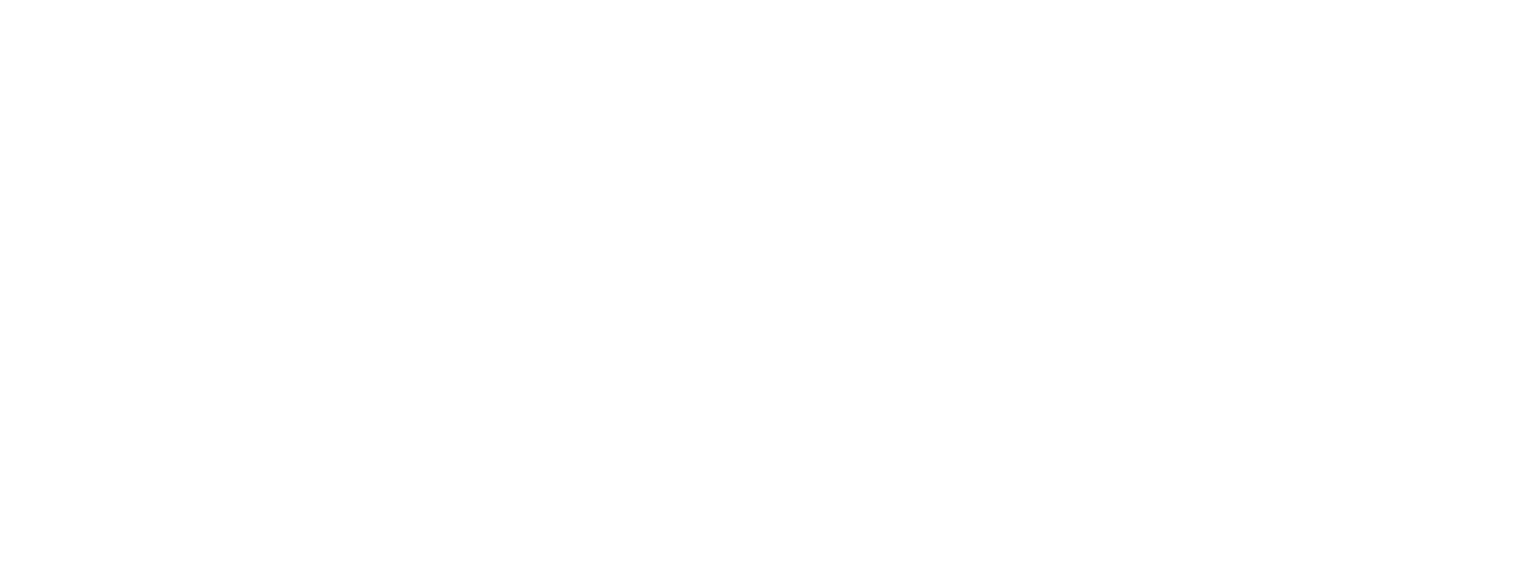 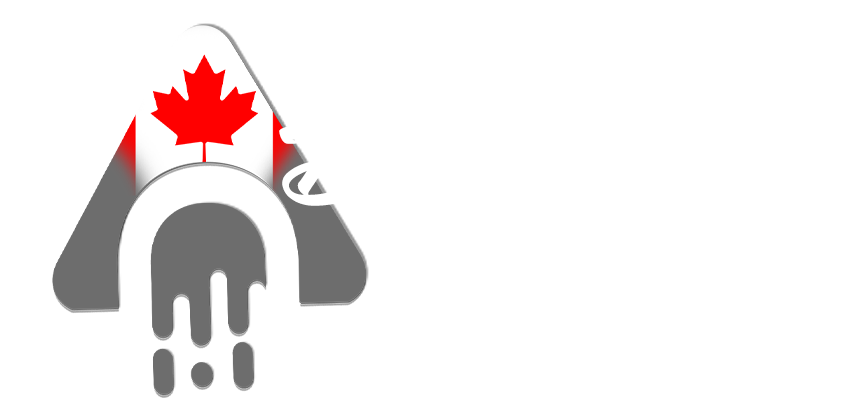 ET S’ILS POSENT DES QUESTIONS?
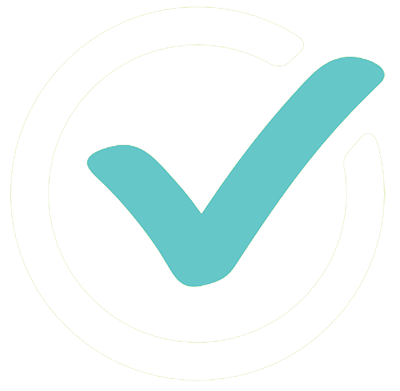 Soyez honnête et dites
« C’est à ça que sert l’appel… »

Parlez de la personne

NOUVELLE TECHNOLOGIE VIRTUELLE
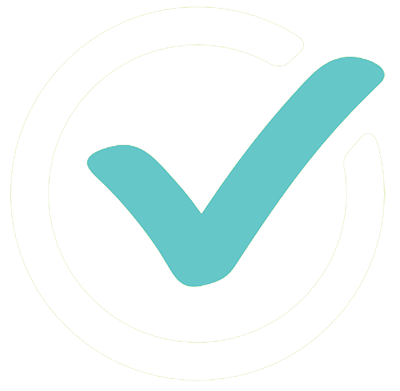 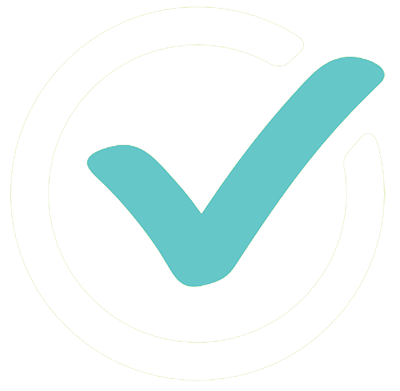 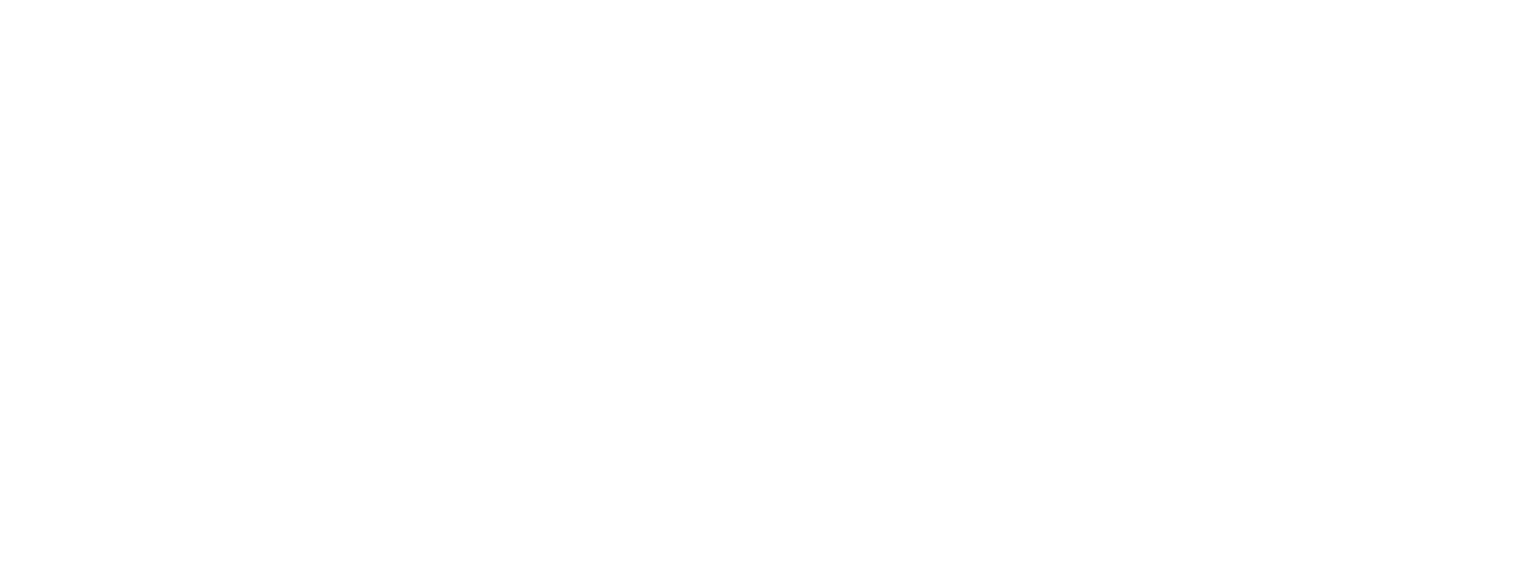 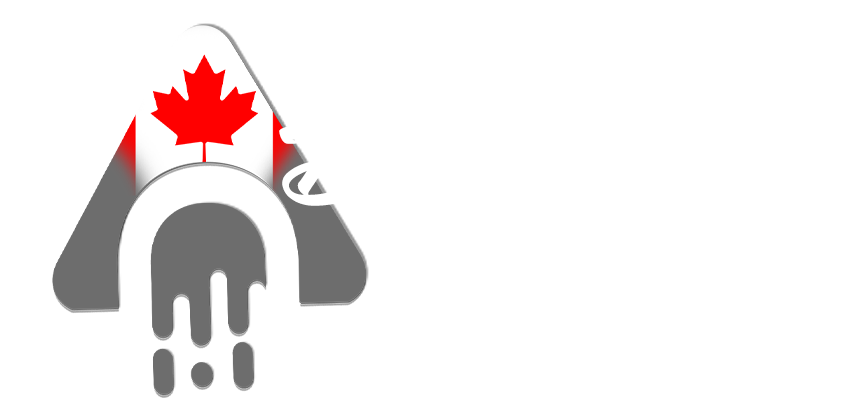 Étiquette des rencontres virtuelles ZOOM
IMAGINEZ QUE VOUS ACCUEILLEZ LES GENS DANS VOTRE SALON
JUSTE AVANT LE DÉBUT DE LA PRÉSENTATION, DEMANDEZ À VOS INVITÉS d’éteindre leur sonnerie de téléphone et de garder leurs questions pour la fin

Présentez le présentateur et restez positif en tout temps

N'interrompez pas le présentateur, portez attention et ne commencez pas à faire autre chose…
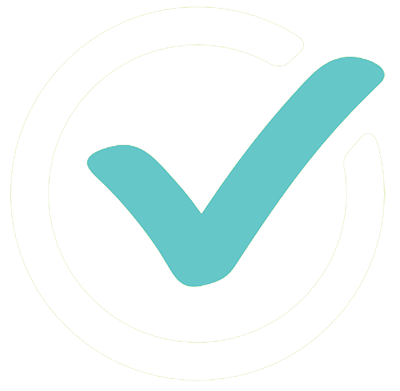 AUCUNE DISTRACTION, HABILLEZ-VOUS CONVENABLEMENT


SOUHAITEZ LA BIENVENUE AUX GENS À MESURE QU’ILS SE CONNECTENT


PRÉSENTEZ-LES AU PRÉSENTATEUR
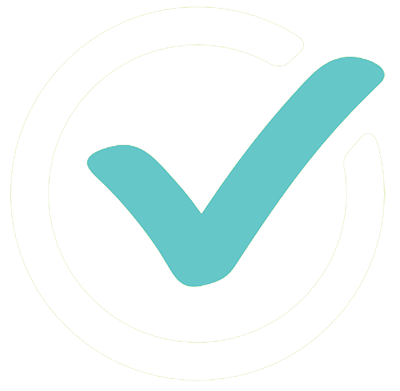 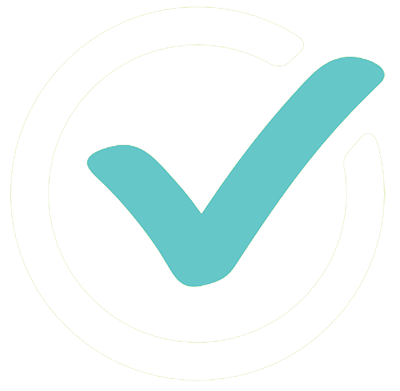 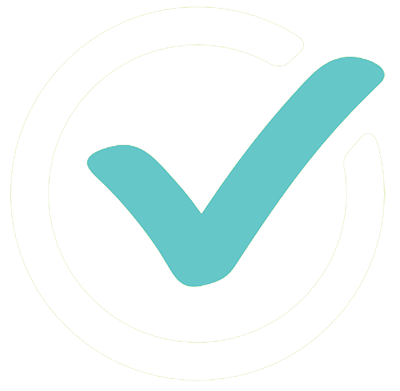 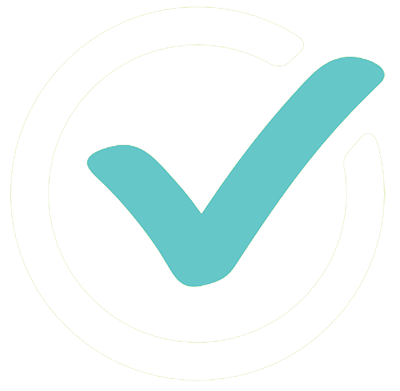 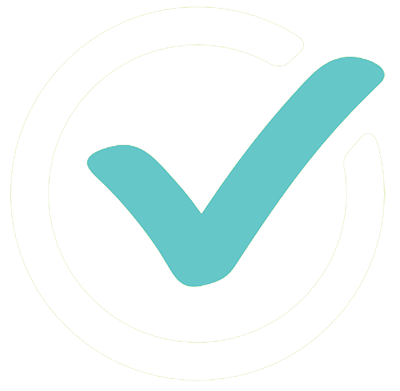 AMUSEZ-VOUS – ET RESTEZ PROFESSIONNELS
Nous classons les invités après la présentation
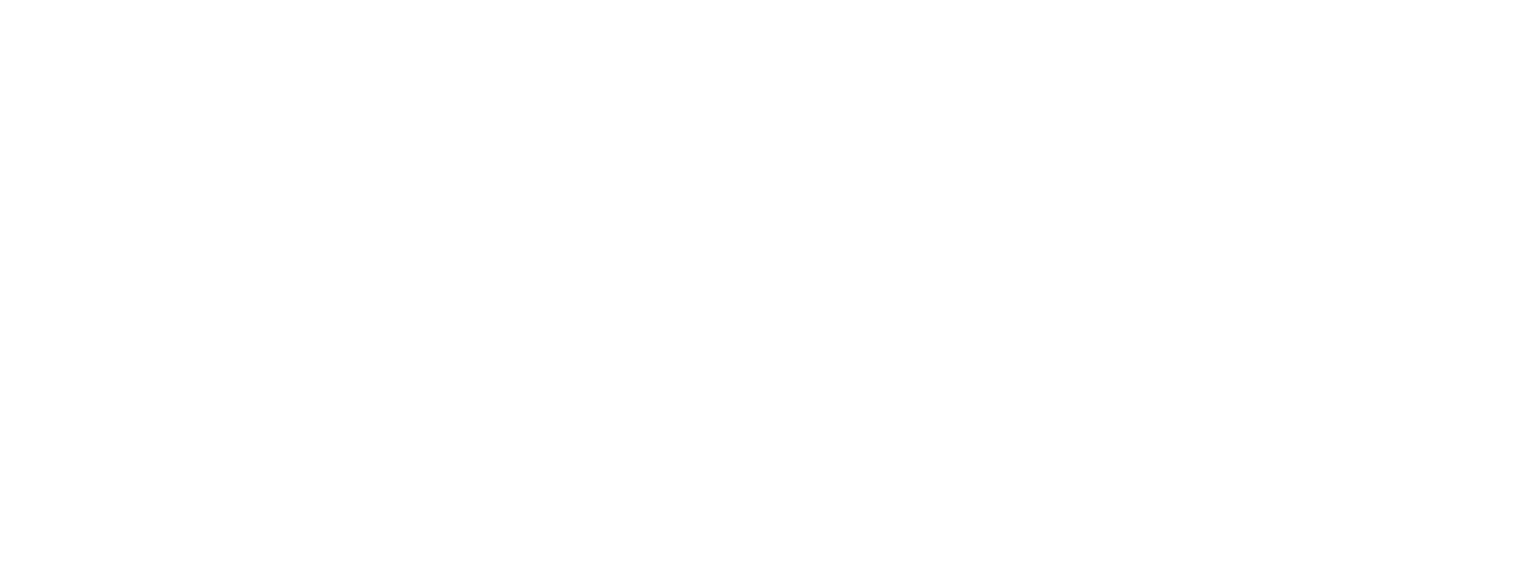 Oui
Non
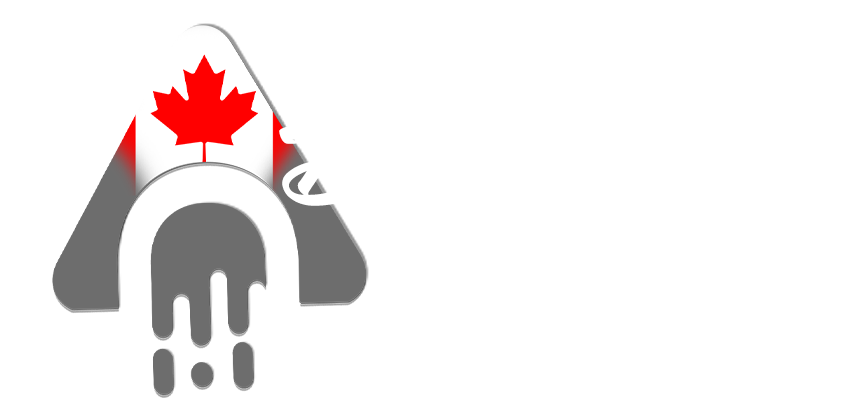 Classer après la présentation ZOOM
Inscrivez-vous comme PEI
ÊTES-VOUS PRÊT À COMMENCER?
Remerciez-les!
Questions
Promouvoir la formation!
Promouvoir la formation!
Demandez-leur de devenir client
Prévoir une rencontre 
avec un mentor!
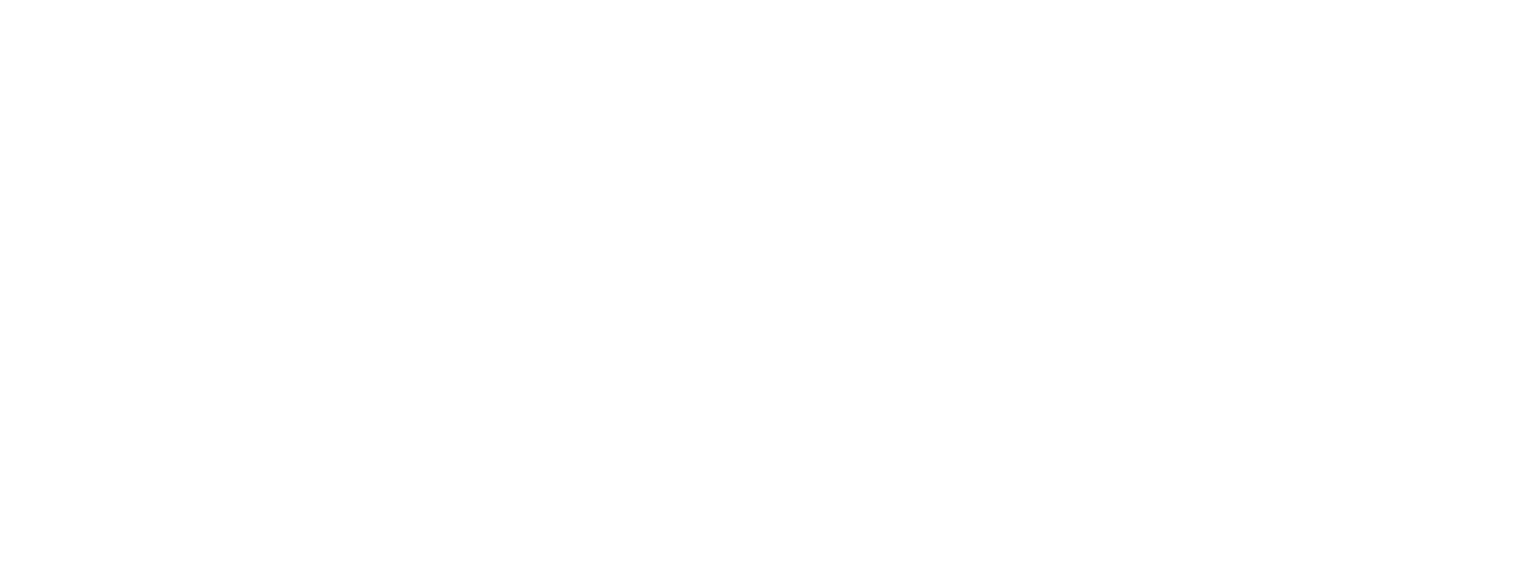 Qualifiez-vous pour une formation mensuelle de leadership ETL
Inscrivez-vous pour assister au prochain Événement international gameOn sur Zoom 
Donnée par les cofondateurs, les dirigeants et les RVP/SVP d’ACN
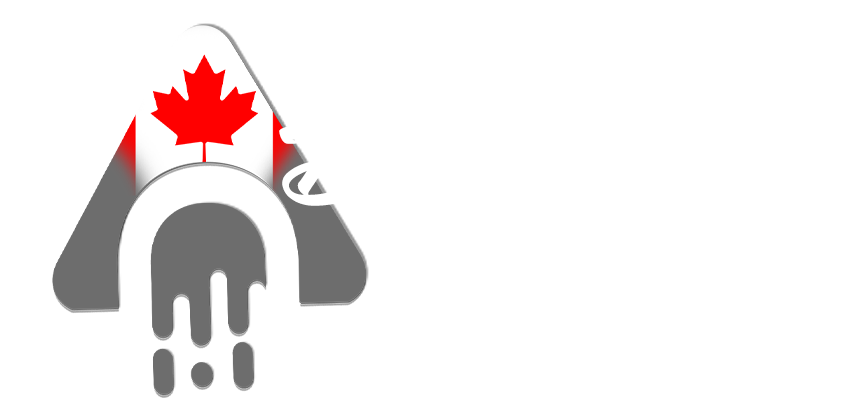 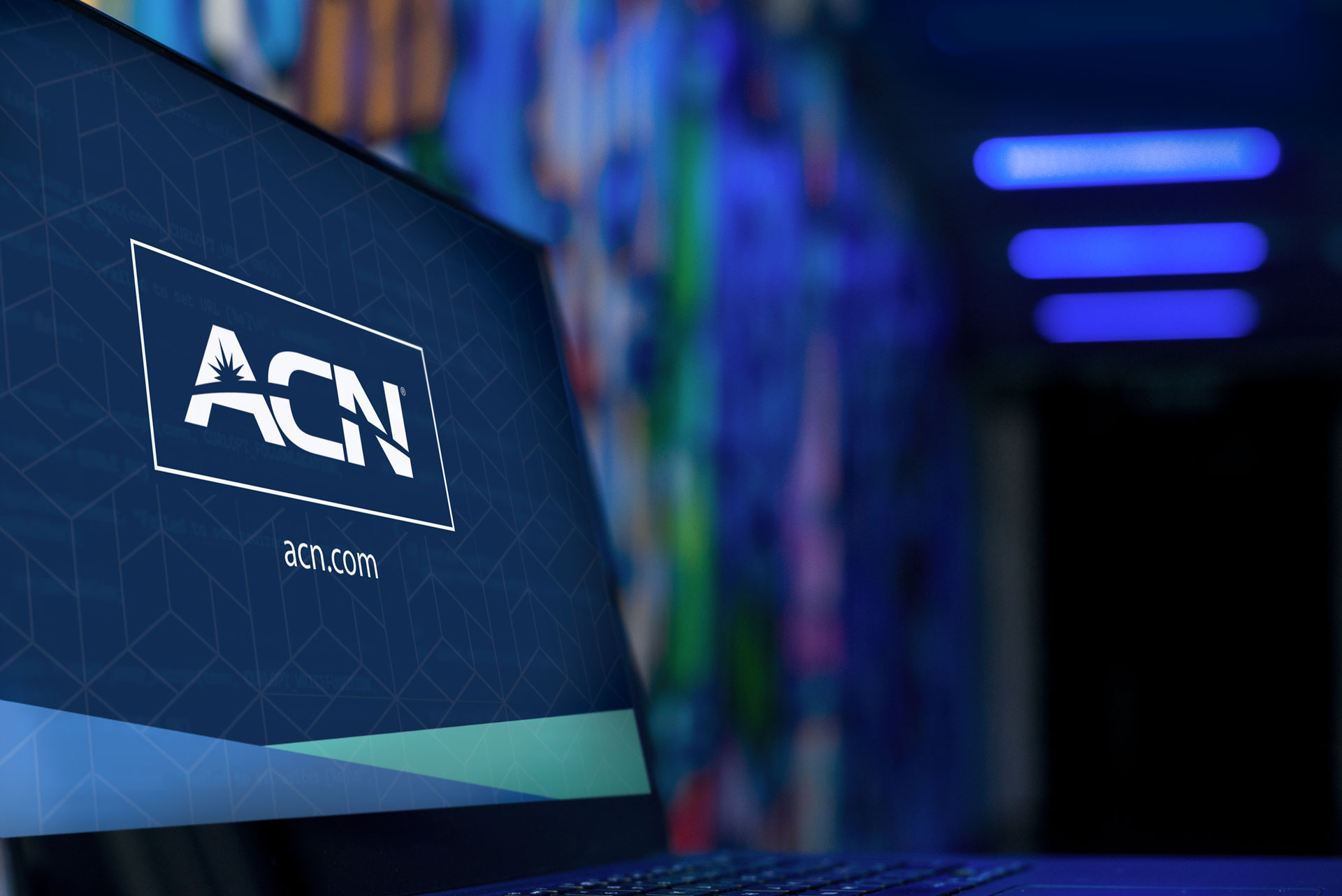 LE SYSTÈME ACN
Renvoyez vos prospects avers une présentation nationale FORMATION DU SAMEDI - 22 h, HNE/22 h, HNP.
Participez aux Zoom hebdomadaire sur les produits et l’acquisition de clients
Donnez à vos prospects une vision de l’entreprise et de ses croyance
4
Suivez le système de réussite
Donnez vos rencontres ZAP
Cela permettra d'acquérir vos premiers clients / partenaires commerciaux
3
2
1
Inscrivez-vous
Participez à une formation de démarrage rapide
Organisez 2 ZAP avec un mentor
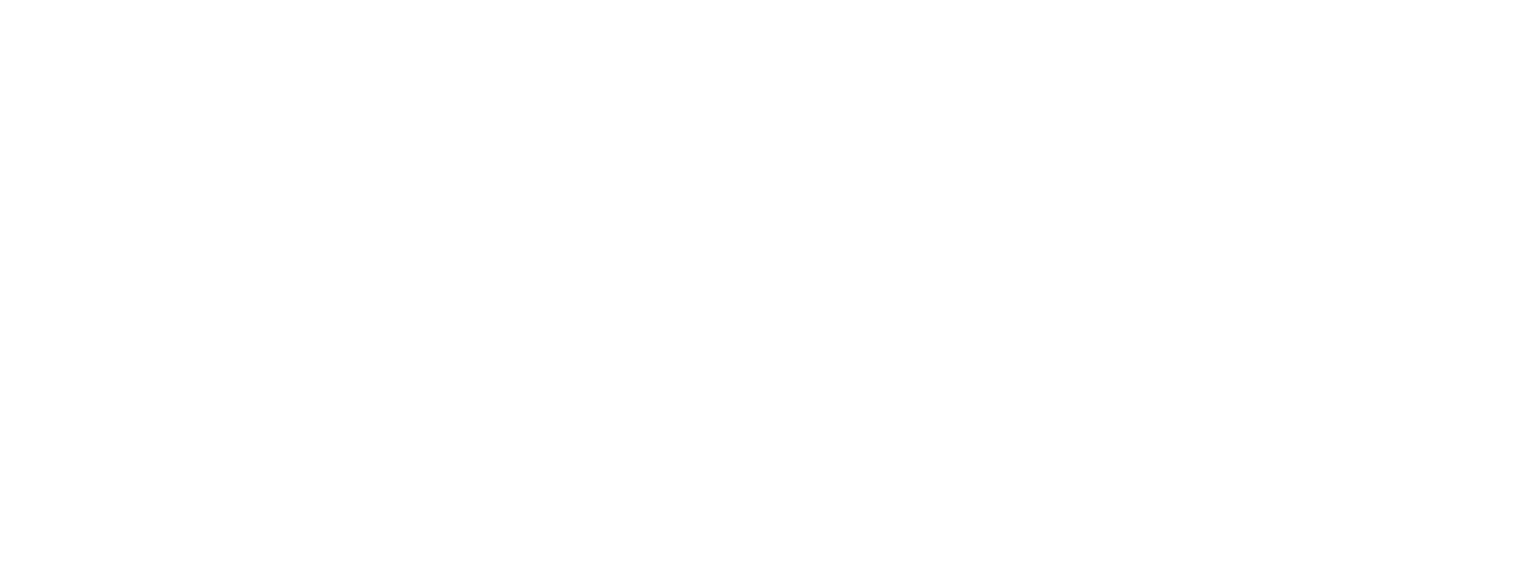 ENGAGEZ-VOUS À APPRENDRE!
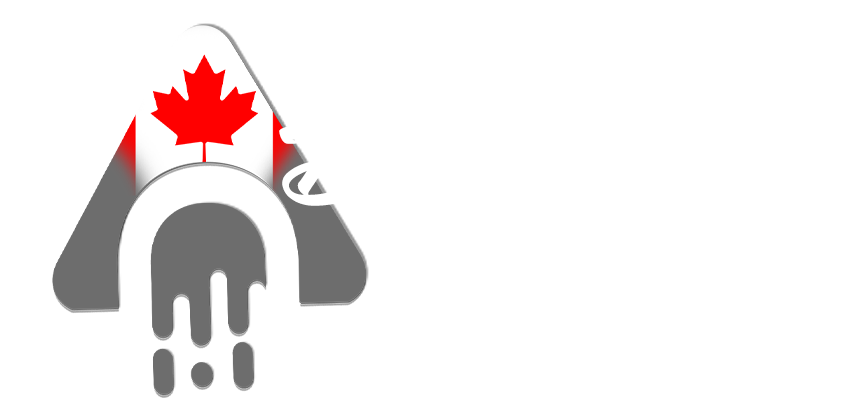 PROCHAINES ÉTAPES…
FAITES UN ZOOM AVEC VOTRE COACH CE SOIR!!
ACQUÉREZ VOTRE 1er SERVICES et GAGNEZ CE SOIR!!
ORGANISEZ VOTRE ZOOM D’AFFAIRES PRIVÉ CE SOIR!!
COMMENCEZ À APPRENDRE À INVITER CE SOIR!!